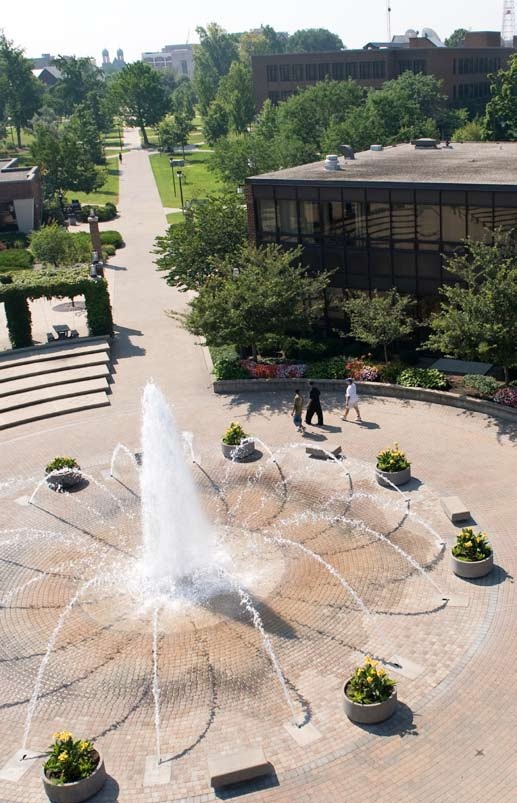 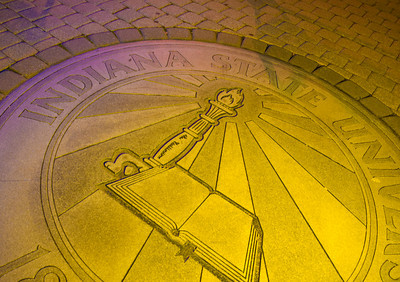 The Pathway to Success
2010 Stakeholders Conference
April 27, 2010
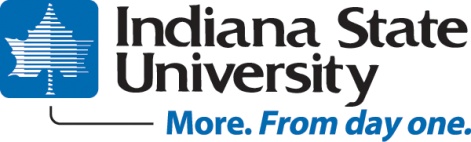 The Pathway to Success
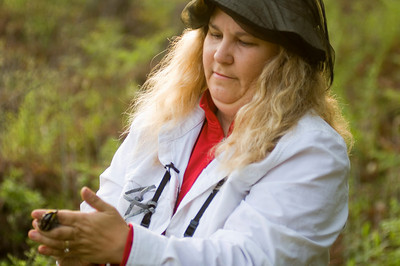 Goal
Five
Diversify Revenue: Philanthropy, Contracts and Grants
Expand and diversify revenue sources to enhance the University’s ability to fulfill its teaching, research,
 and service mission.
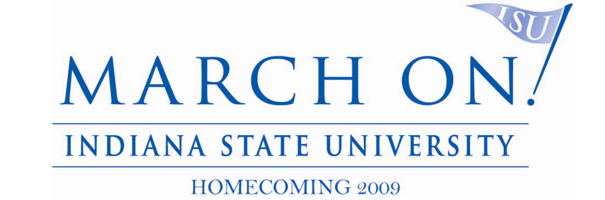 The Pathway to Success
Goal
Five
Diversify Revenue: Philanthropy, Contracts and Grants
Goal Five Team:

	Goal Chairs:			Gene Crume; Ed Kinley
Initiative 1 Chair:		Mark Green
Initiative 2 Chair:		Chris Hancock
Initiative 3 Chair:		Gene Crume

	Audit Chairs:			Brad Balch; Brad Sims
The Pathway to Success
The Pathway to Success
Goal
Five
Diversify Revenue: Philanthropy, Contracts and Grants
Initiative 1:	Enhance Contract & Grant Activity
Initiative 2:	Strengthen Alumni Engagement
Initiative 3:	Foundation Activities (March On! Campaign)
The Pathway to Success
Goal
Five
Initiative 1: 
Enhance Contract & Grant Activity
Funding for grant meetings and workshops
Resources allocated for external reviewers (grants > $100K)
PI / Co-PI stipend of $500/yr for new grants (grants > $25K)
Resources for colleges engaged in grant planning activities
CIRT/OSP Grant workshop for department chairs - May 13
Develop culture – visibility, awareness, increased support
The Pathway to Success
Goal
Five
Initiative 2: 
Strengthen Alumni Engagement
Developed model of alumni engagement
Aligned Alumni Association goals with strategic direction
Alumni clubs – membership growth & community service
Defined geographic areas – membership and leadership
Launched social networking plan - > 4,500 members
New membership structure – being launched in July
Defined diverse constituencies focus (i.e, African American Advisory Cmte.; International effort – Thailand)
The Pathway to Success
Goal
Five
Initiative 3: 
Foundation - March On! Campaign
Diversified campaign marketing - attract new donors
Increase visibility, awareness (donor base +4%)
Increased fundraising activities
Projection 2009/10 - $10M contribution to ISU
Establish Sycamore Athletic Foundation (in progress)
Renovation of baseball stadium
Fund raising support for athletics +17% to date
The Pathway to Success
Goal
Five
Summary & Next Steps
Initiate 1 (Grants) – Increase communication and grant writing support 
Initiative 2 (Alumni) – approve new membership plan; improve alumni database & reporting
Initiative 3 (Foundation) – continue to work March-On! campaign plan
The Pathway to Success
Questions?

Comments?

Thoughts?
Diversify Revenue: Philanthropy, Contracts and Grants
Expand and diversify revenue sources to enhance the University’s ability to fulfill its teaching, research,
 and service mission.
Goal
Five
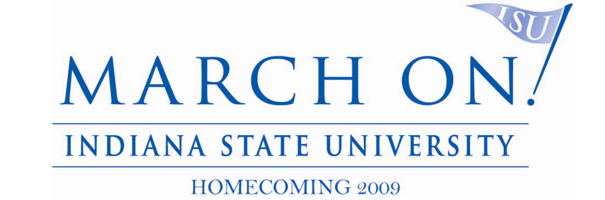